Estudio de condiciones de trabajo orientados a determinar las necesidades de la población económicamente activa (PEA) del cantón Rumiñahui, en el área de salud ocupacional
Johanna Paolette Toscano Jara
Dr. José Albuja
DIRECTOR
Ing. Farid Mantilla
CODIRECTOR
Antecedentes
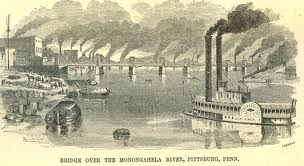 TESIS
TAB
PEA
TAB 
ENC.
SPSS 17..0
BIBLIO
ANEXO
ENCUESTAS
Salud Ocupacional en Ecuador
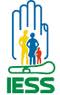 TESIS
TAB
PEA
TAB 
ENC.
SPSS 17..0
BIBLIO
ANEXO
ENCUESTAS
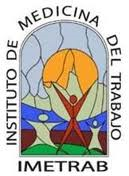 Centro médico especializado
IMETRAB cía. Ltda.
IMETRAB
Proteger  la producción  y cuidar la salud de los trabajadores de empresas del país, mediante la investigación, prevención y capacitación en salud y riesgos del trabajo.
TESIS
TAB
PEA
TAB 
ENC.
SPSS 17..0
BIBLIO
ANEXO
ENCUESTAS
Manufacturas
Objetivos
Objetivos
General
Específicos
1
2
3
TESIS
TAB
PEA
TAB 
ENC.
SPSS 17..0
BIBLIO
ANEXO
ENCUESTAS
Metodología
Metodología
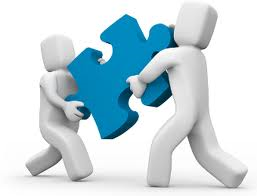 TESIS
TAB
PEA
TAB 
ENC.
SPSS 17..0
BIBLIO
ANEXO
ENCUESTAS
Metodología
Metodología
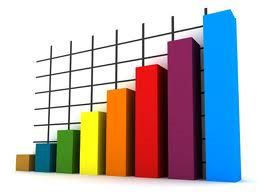 TESIS
TAB
PEA
TAB 
ENC.
SPSS 17..0
BIBLIO
ANEXO
ENCUESTAS
Investigación de percepción de peritos
TESIS
TAB
PEA
TAB 
ENC.
SPSS 17..0
BIBLIO
ANEXO
ENCUESTAS
Investigación de condiciones de trabajo
TESIS
TAB
PEA
TAB 
ENC.
SPSS 17..0
BIBLIO
ANEXO
ENCUESTAS
Resultados
Género
Sector Industrial
TESIS
TAB
PEA
TAB 
ENC.
SPSS 17..0
BIBLIO
ANEXO
ENCUESTAS
Condiciones
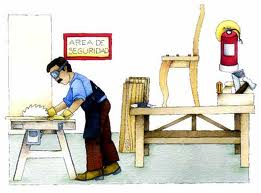 Condiciones de trabajo
Medios de trabajo
Objetos de trabajo
TESIS
TAB
PEA
TAB 
ENC.
SPSS 17..0
BIBLIO
ANEXO
ENCUESTAS
Actividad física
Exigencias laborales de la actividad física
Actividad física
Molestias por posición
TESIS
TAB
PEA
TAB 
ENC.
SPSS 17..0
BIBLIO
ANEXO
ENCUESTAS
Peligrosidad
Exigencias laborales de la organización del trabajo
Materiales y objetos peligrosos
Calificación trabajo
TESIS
TAB
PEA
TAB 
ENC.
SPSS 17..0
BIBLIO
ANEXO
ENCUESTAS
Calificación
Riesgos que los medios de trabajo representan en sí mismos
Calificación de instalaciones
TESIS
TAB
PEA
TAB 
ENC.
SPSS 17..0
BIBLIO
ANEXO
ENCUESTAS
Maquinaria
Seguridad Industrial
Uso de maquinaria
Manipulación de sustancias químicas
TESIS
TAB
PEA
TAB 
ENC.
SPSS 17..0
BIBLIO
ANEXO
ENCUESTAS
Accidentes
Accidentes de trabajo
TESIS
TAB
PEA
TAB 
ENC.
SPSS 17..0
BIBLIO
ANEXO
ENCUESTAS
Causas
Causa de la lesión
Parte del cuerpo afectada
TESIS
TAB
PEA
TAB 
ENC.
SPSS 17..0
BIBLIO
ANEXO
ENCUESTAS
Salud
Medicina del trabajo
Servicio médico
Controles de salud
TESIS
TAB
PEA
TAB 
ENC.
SPSS 17..0
BIBLIO
ANEXO
ENCUESTAS
Enfermedad
Enfermedad por trabajo
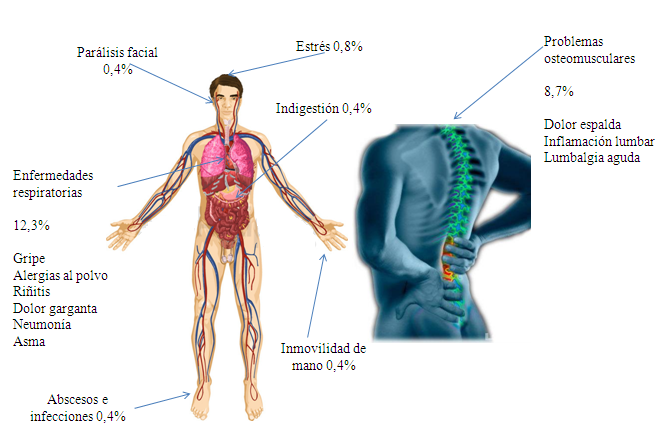 TESIS
TAB
PEA
TAB 
ENC.
SPSS 17..0
BIBLIO
ANEXO
ENCUESTAS
Necesidades
Necesidades de la PEA
Necesidad de los trabajadores en el área de prevención de riesgos
Capacitación en riesgos		32,3%

Proveer protección		14,2 %

Aplicar cuidados en trabajo	12,6%
TESIS
TAB
PEA
TAB 
ENC.
SPSS 17..0
BIBLIO
ANEXO
ENCUESTAS
Necesidades
Necesidades de la PEA
Necesidad de los trabajadores en el área de control de salud
Dispensario médico permanente	21,7%

Exámenes laborales		18,9 %

Control de salud			14,6%

Proveer medicación		  7,5%
TESIS
TAB
PEA
TAB 
ENC.
SPSS 17..0
BIBLIO
ANEXO
ENCUESTAS
Necesidades
Necesidades de la PEA
Mejorar condiciones ambientales según los medios y objetos de trabajo para:

 7,5% 	temperaturas frías y el 28% en calor.
8,3% 	ventilación deficiente
3,9% 	iluminación deficiente
42,1% 	ruidos fuertes.
17,3% 	vibraciones fuertes.
83% 	polvos
32,7% 	gases

Mejorar condiciones de las instalaciones de:

Áreas de descanso
Áreas de recreación
TESIS
TAB
PEA
TAB 
ENC.
SPSS 17..0
BIBLIO
ANEXO
ENCUESTAS
Investigación de gestión en salud y seguridad
TESIS
TAB
PEA
TAB 
ENC.
SPSS 17..0
BIBLIO
ANEXO
ENCUESTAS
Empresas
Perfil empresarial
Sector Industrial
TESIS
TAB
PEA
TAB 
ENC.
SPSS 17..0
BIBLIO
ANEXO
ENCUESTAS
Promedio trabajadores
Número de trabajadores
Años de actividad
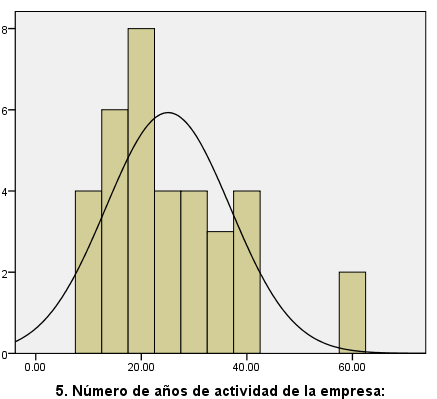 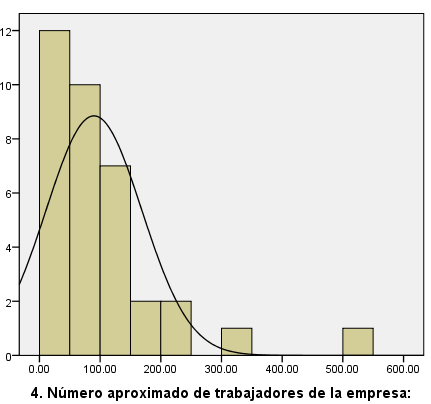 TESIS
TAB
PEA
TAB 
ENC.
SPSS 17..0
BIBLIO
ANEXO
ENCUESTAS
Exámenes
Examen 
Preocupacional
Examen 
Periódico
Examen 
Egreso
TESIS
TAB
PEA
TAB 
ENC.
SPSS 17..0
BIBLIO
ANEXO
ENCUESTAS
Convenio
Convenio con centro médico externo especializado en salud ocupacional
TESIS
TAB
PEA
TAB 
ENC.
SPSS 17..0
BIBLIO
ANEXO
ENCUESTAS
Presupuesto actual
Presupuesto actual
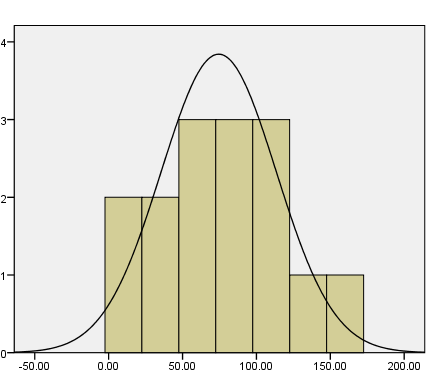 TESIS
TAB
PEA
TAB 
ENC.
SPSS 17..0
BIBLIO
ANEXO
ENCUESTAS
Presupuesto promedio
Dirigiría un presupuesto
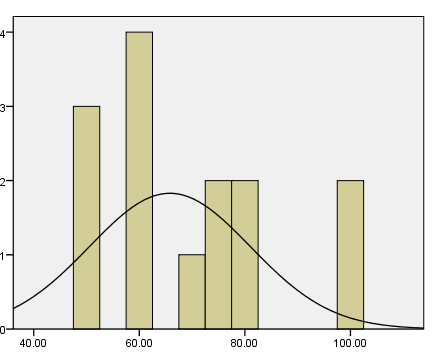 TESIS
TAB
PEA
TAB 
ENC.
SPSS 17..0
BIBLIO
ANEXO
ENCUESTAS
Aplicación resultados
Aplicación de resultados
TESIS
TAB
PEA
TAB 
ENC.
SPSS 17..0
BIBLIO
ANEXO
ENCUESTAS
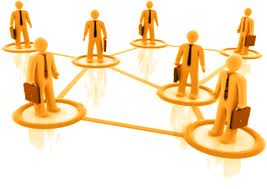 Tamaño
Tamaño de mercado
TESIS
TAB
PEA
TAB 
ENC.
SPSS 17..0
BIBLIO
ANEXO
ENCUESTAS
Regresión
Aplicación del modelo de regresión (presupuesto para exámenes médicos según el número de trabajadores)
Correlación =	0,60
Fo= 19,06 > FT = 4,17
Y =  43,57 + 0,28X
TESIS
TAB
PEA
TAB 
ENC.
SPSS 17..0
BIBLIO
ANEXO
ENCUESTAS
Utilidad
Utilidad operativa de un centro médico que atienda a empresas que tienen la intención de realizar un convenio (5% de participación por año)
TESIS
TAB
PEA
TAB 
ENC.
SPSS 17..0
BIBLIO
ANEXO
ENCUESTAS
Modelo
Modelo de decisión de compras de servicios médicos por parte de las empresas industriales
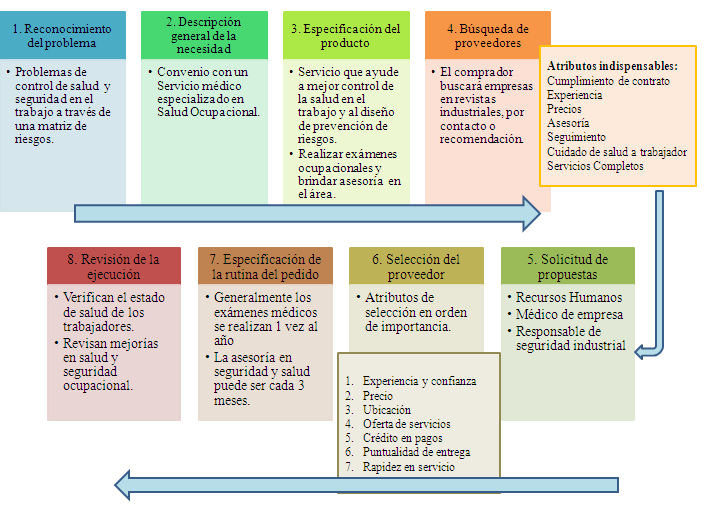 TESIS
TAB
PEA
TAB 
ENC.
SPSS 17..0
BIBLIO
ANEXO
ENCUESTAS
Conclusiones
Conclusiones
TESIS
TAB
PEA
TAB 
ENC.
SPSS 17..0
BIBLIO
ANEXO
ENCUESTAS
Recomendaciones
Recomendaciones
TESIS
TAB
PEA
TAB 
ENC.
SPSS 17..0
BIBLIO
ANEXO
ENCUESTAS
Recomendaciones
TESIS
TAB
PEA
TAB 
ENC.
SPSS 17..0
BIBLIO
ANEXO
ENCUESTAS
Gracias
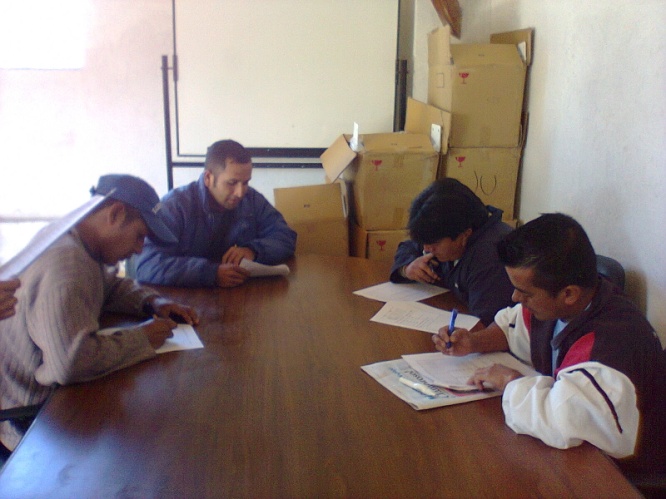 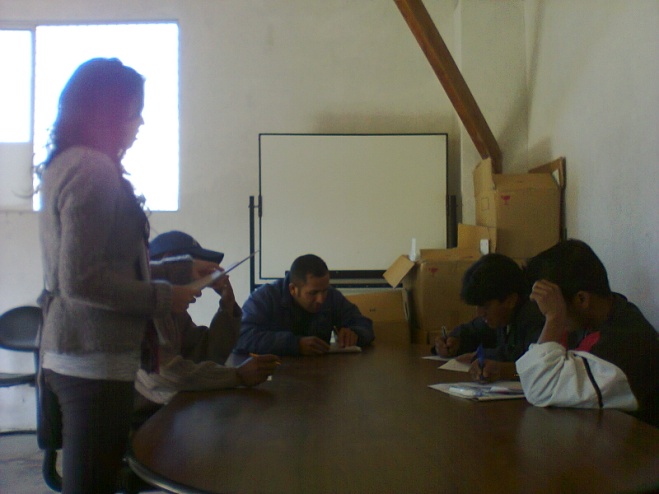 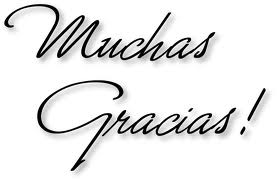 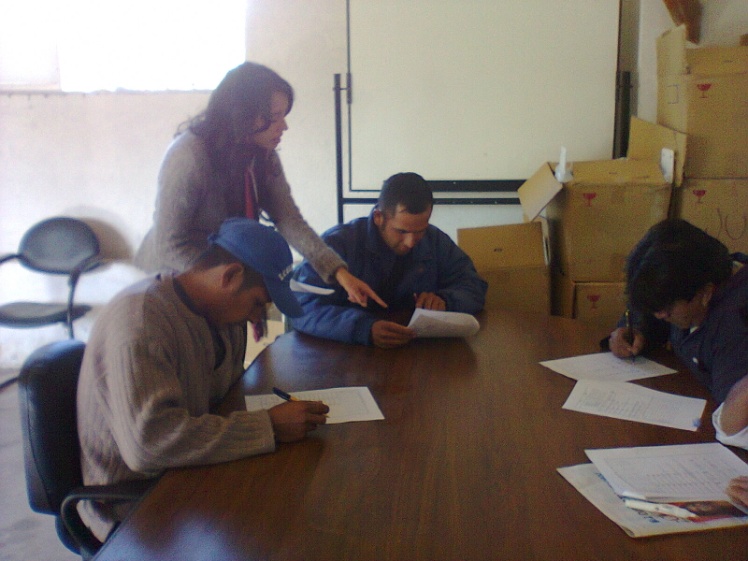 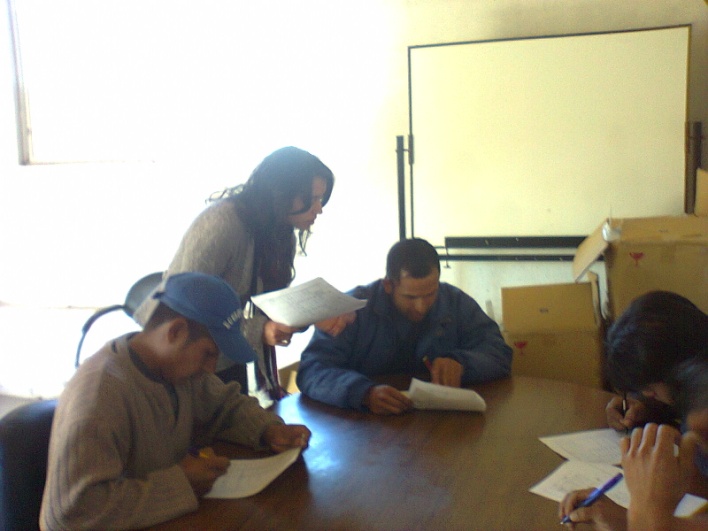 TESIS
TAB
PEA
TAB 
ENC.
SPSS 17..0
BIBLIO
ANEXO
ENCUESTAS